Disinfection of Ebola in the Developing World
Thomas Prevenslik
QED Radiations
Discovery Bay, Hong Kong
1
World Congress and Expo on Nanotechnology and Material Science, April 13-15, 2015, UAE
[Speaker Notes: Enter speaker notes here.]
Introduction
The Ebola virus is a worldwide concern. In the United States, Ebola disinfection includes electric powered hand-held systems that produce a UV-C radiation

UV-C = Ultraviolet at 254 nm

           The protocol for Ebola disinfection in the U.S. is too complex and costly in the developing world requiring unavailable sources of electricity.
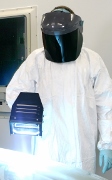 2
World Congress and Expo on Nanotechnology and Material Science, April 13-15, 2015, UAE
Proposal
QED induced EM radiation from body heat in a hand-held nano-coated bowl called an EBOELA is proposed to provide the UV- C to inexpensively disinfect Ebola without electricity. 

QED = quantum electrodynamics
 EM = electromagnetic.
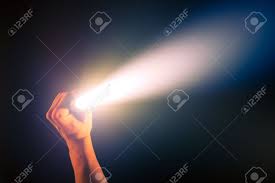 3
World Congress and Expo on Nanotechnology and Material Science, April 13-15, 2015, UAE
Operating Principle
The EBOWLA converts body heat from the hand holding the bowl to UV-C radiation because the temperature of the nano-coating cannot increase by QM.

QM = Quantum Mechanics
4
World Congress and Expo on Nanotechnology and Material Science, April 13-15, 2015, UAE
Nano Coating
Applying a nano coating  to a surface avoids natural convection and conserves heat by emission of QED radiation instead of the usual temperature increase 

Suggesting:

QED is the FOURTH mode of Heat Transfer?
( 3 modes known: Conduction, Radiation, Convection)
5
World Congress and Expo on Nanotechnology and Material Science, April 13-15, 2015, UAE
4th Mode of Heat Transfer
Nano Coating  < 100 nm
Natural  convection
QED Radiation
Macro Coating > 1 micron
Substrate
Body  heat
Nano Coating  avoids natural convection and conserves Body heat by QED radiation instead of a temperature increase
6
World Congress and Expo on Nanotechnology and Material Science, April 13-15, 2015, UAE
Theory
Heat Capacity of the Atom

Conservation of Energy

TIR Confinement
7
World Congress and Expo on Nanotechnology and Material Science, April 13-15, 2015, UAE
Heat Capacity of the Atom
Classical Physics (kT > 0)
kT        0.0258 eV
QM
(kT = 0)
Nanocoatings
In nano coatings, the atom has no heat capacity by QM
8
World Congress and Expo on Nanotechnology and Material Science, April 13-15, 2015, UAE
Conservation of Energy
Lack of heat capacity by QM precludes EM energy conservation in nano coatings by an increase in temperature, but how does conservation proceed? 

Proposal
Absorbed EM energy is conserved by creating QED radiation in the nano coating - by frequency  up - conversion to the TIR resonance of the nano coating

                               TIR = Total Internal Reflection
9
World Congress and Expo on Nanotechnology and Material Science, April 13-15, 2015, UAE
TIR Confinement
If the RI of nanocoating is greater than that of surroundings, the proposed QED radiation is confined by TIR
RI = refractive index

Nano coatings have high surface to  volume ratio.

 EM energy is absorbed almost totally in the coating surface.

 QED radiation is created upon EM energy absorption.  

    f = c/     = 2nd    E = hf
d = coating thickness
10
World Congress and Expo on Nanotechnology and Material Science, April 13-15, 2015, UAE
Application
Analysis

Coating Selection

Body Heat

Disinfection  Dosage
11
World Congress and Expo on Nanotechnology and Material Science, April 13-15, 2015, UAE
Analysis
UV-C requires ZnO  thickness about  50 nm
12
World Congress and Expo on Nanotechnology and Material Science, April 13-15, 2015, UAE
Coating Selection
Insuring TIR confinement requires the RI of the coating to be greater than that of the substrate. 
 
For ZnO coating having n = 2.5, the QED emission from 50 nm thicknesses produces EM radiation from UV-C at 254 nm may be transmitted in air to near surfaces without absorption
13
World Congress and Expo on Nanotechnology and Material Science, April 13-15, 2015, UAE
Body Heat
Total human body heat is about 100 W. 

Since the average surface area for adult men and women is about 1.75 m2, the body heat  Q is,

Q = 57.1 W/m2.  = 5.71 mW / cm2.
14
World Congress and Expo on Nanotechnology and Material Science, April 13-15, 2015, UAE
Disinfection Dosage
UV light as a disinfectant penetrates an organism’s cell walls and scrambles the genes to preclude reproduction. The optimum UV wavelength range to destroy bacteria is between 250 and 270 nm. 

UV-C = 254 nm

The minimum UV-C dose  necessary to destroy the Ebola virus is 0.4 mJ / cm2.

 For Q = 5.71  mW / cm2 , the Ebowla moved in 1 second scans is more than capable of disinfecting the Ebola virus.
15
World Congress and Expo on Nanotechnology and Material Science, April 13-15, 2015, UAE
Status
The QED induced disinfection of drinking water is currently under development.

 Prototypes comprise a 1 mm thick half-sphere aluminum bowls (100 mm diameter x 50 mm high) that fit into the palm of one hand to take advantage of the 12 C differential between body temperature (32 C) and ambient (20 C).
16
World Congress and Expo on Nanotechnology and Material Science, April 13-15, 2015, UAE
EBOWLA
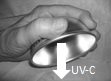 17
World Congress and Expo on Nanotechnology and Material Science, April 13-15, 2015, UAE
Proof of Principle
Proof of the QED principle at UV-A levels for titanium dioxide are ongoing.

For UV-A (330 – 400 nm), the TiO2 having RI = 2.6 requires thicknesses (63 – 73 nm). 

The TiO2 coatings are applied to flat 20 mm x 20 mm aluminum samples and heated on the backside by an insulated electrical heater.
18
World Congress and Expo on Nanotechnology and Material Science, April 13-15, 2015, UAE
Conclusions
The EBOWLA is suited for disinfecting Ebola in the developing world that lacks sources of electricity. Costs are minimal allowing free distribution by governments to individuals.  

Once exposed to the virus, Ebola workers discard protective suits– an expensive procedure in West Africa.  By adding an appropriate nano coating, the suits continually emit UV-C to remove attached Ebola viruses and allow re-use.
19
World Congress and Expo on Nanotechnology and Material Science, April 13-15, 2015, UAE
Extensions
Drinking Water

Smartphones

Hand Rails & Poles
20
World Congress and Expo on Nanotechnology and Material Science, April 13-15, 2015, UAE
Drinking Water Disinfection
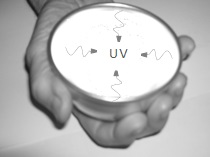 21
World Congress and Expo on Nanotechnology and Material Science, April 13-15, 2015, UAE
Smartphones
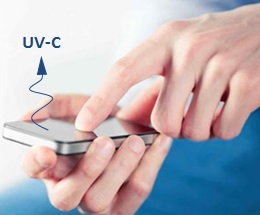 22
World Congress and Expo on Nanotechnology and Material Science, April 13-15, 2015, UAE
Public Transportation
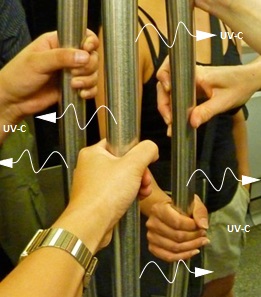 23
World Congress and Expo on Nanotechnology and Material Science, April 13-15, 2015, UAE
Collaboration
The applications of QED induced UV-C radiation in the disinfection of infectious diseases are numerous and diverse, the development of which is beyond the capability of the author. 

Collaboration with interested parties is solicited.
24
World Congress and Expo on Nanotechnology and Material Science, April 13-15, 2015, UAE
Questions & Papers
Email: nanoqed@gmail.com

     http://www.nanoqed.org
25
World Congress and Expo on Nanotechnology and Material Science, April 13-15, 2015, UAE
[Speaker Notes: Enter speaker notes here.]